Lecture 6:
		Pedagogical Tasks, Concrete 
		Lesson 	Planning and the Links 	to Assessment 
			
	
Douglas Fleming PhD
Faculty of Education
University of Ottawa
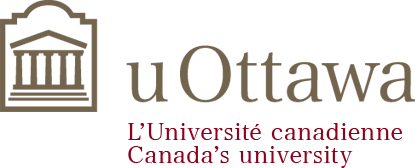 [Speaker Notes: Lawn (1996), examining the recent history of education in England, argued that "the period between the 1920s and 1990s constitutes a distinct phase in state education which has come to an end" (p.2). The new phase is characterized by, "the imposition of curriculum and assessment reforms, new inspection systems and the decentralized management of people and their work" (ibid.). The management of education in England was explicitly remodeled, through measures such as the 1988 Education Reform Act, to reflect principles of the market economy. Curriculum control underwent major devolution to local educational authorities for the express purpose of responding to local market needs. Teachers now have greater individual responsibilities for specialized assessment and curriculum development tasks within the restraints of locally developed guidelines. The resulting effect on the teachers’ work has been twofold. Citing an empirical study by Campbell, Evans, St. J. Neill, and Packwood (1991), Lawn stated that, on the one hand, teachers were experiencing a greater sense of empowerment associated with the acquisition of new skills and responsibilities. On the other hand, teachers were becoming progressively fragmented, acting as isolated specialists within a labor market in which they must sell their skills.
The organization of education has also changed recently in the United States in similar ways. Citing Castells (1980), Apple (1995) contended that management practices in the overall economy are fundamentally shifting in response to economic change. Apple sees a complicated process of deskilling and reskilling at work. On the one hand, management attempts to "separate conception from execution" (p.130) by redefining the division of labor. To put it simply, workers execute the plans set by management within the parameters they are given. On the other hand, this redivision of labor means that workers have to be trained in newly required and specialized skills. Apple recognized that this pattern has existed within the larger economy for quite some time. Patterns within education, however, are somewhat different. As he put it,
 
given the relatively autonomous nature of teaching (one can usually close one’s door and not be disturbed) and given the internal history of the kinds of control in the institution (paternalistic styles of administration, often in the USA based on gender relations), the school has been partially resistant to technical and bureaucratic control, at the level of practice, until relatively recently. (Apple, 1995, p.130)
 
Apple used the example of the ascendancy of pre-packaged curricular materials in the United States. These spell out the curriculum in great detail, right down to the actual materials to be used and the objectives to be sought on a daily basis. Like Lawn, Apple noted that teachers, increasingly divorced from overall planning, are becoming isolated specialists and technicians.]
What are pedagogical tasks and how are they central to the communicative approach?

	What is the role of testing and assessment inn ESL/EFL instruction?
In one of the first discussions of the communicative approach in curriculum design, Johnson (1979) argues that:
“fluency in the communicative process can only develop within  task-orientated teaching: one which provides actual meaning by focusing on tasks that are mediated through language and where success or failure is seen to be judged in terms of whether or not these tasks are performed.” (p.200)
Tasks are activities that engage the learner in meaningful, goal-oriented communication to solve problems, complete projects and reach decisions.
 
Tasks involve learners in comprehending, manipulating, producing, or interacting in the target language
Tasks involve:
a performance by the candidate (not just the recognition of grammatical rules);
a clearly specified procedure;
a judgement by a rater based on a set of objective and precise criteria that minimizes personal judgement (McNamara, 1996);
making the situation as authentic as possible (Norris, Brown, Hudson & Yoshioka, 1998);
alternative assessment tools and record-keeping, such as portfolios.
Challenges:
task-based emphasises fluency and task fulfilment rather than linguistic accuracy; 
tasks rarely succeed in fully replicating the complexity and diversity of real life situations;
it is difficult to take into account the impact of anxiety and motivation in performance tests; 
it is difficult to take into account the social factors associated with performance tests.
Externally-produced assessment criteria are sometimes valuable as learning devices for the benefit of new or inexperienced teachers;
however, externally generated testing and assessment are usually inefficient because “one size does NOT fit all”;
teachers should be able to create their own assessment criteria that are “tailor-made” to meet the needs of particular groups of students;
new teachers should gradually develop the skills and confidence needed to efficiently serve their students and the surrounding community.
Purposes of assessment/ testing:
proof of capacity
see how a person performs
establish the creditability of an identity
gate keeping
testing:

usually refers to high stakes and formal forms of assessment;

is associated with measurement (assigning quantifiable scores); 

is often seen as summative (at the end of a program of study).
assessment:

usually refers to low stakes and informal forms of testing

associated with on-going curriculum design or the development of treatment options 

often seen as formative (in the middle of a program of study) or as a form of needs analysis (at the beginning of a program of study)
evaluation usually refers to:

an assessment of programming;

or an highly elaborate form of high stakes testing;

note the lack of precision or common use of any of these terms
Social issues in testing:

to what use are tests and assessments put?
	are you “comparing apples and oranges”?
	what socio-economic factors affect test-takers 	in ways that can not be measured?

to what extent are you measuring knowledge vs. skills vs. test-taking ability?

what is the effect of wash back:
	on teaching, programming and curricula;
	on learners;
	on the allocation of resources?
group discussion:

In your teaching situation, how would you prepare tasks?

How do you go about testing and assessing?

What role do standardized tests play?

when would it be better to use:
testing or assessment?
summative or formative assessment?
paper/pencil or performance assessment?